How to Apply Onlineオンライン応募の方法について参考資料採用システムの基本言語は英語のため、ご入力は英語でお願いいたします。ファイルのアップロードは、日本語で記入されたものも可能です。
Taleo User Guide
Step 1  Apply
ポジションタイトルが表示されている画面で、Applyをクリックします。
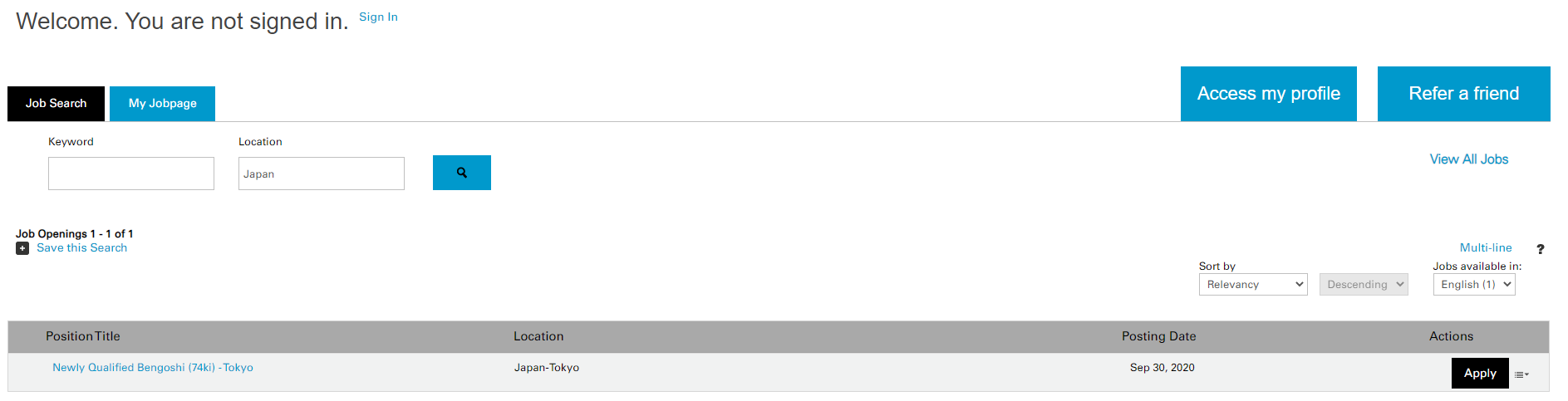 1
Step 2  Privacy Agreement
Applyをクリックするとプライバシー・アグリーメント（利用規約）に関する内容が表示されます。下記画面で、まずSelect a languageからEnglishを選んでください。利用規約の内容にご同意いただける場合は、I Acceptをクリックして、次のステップにお進みください。
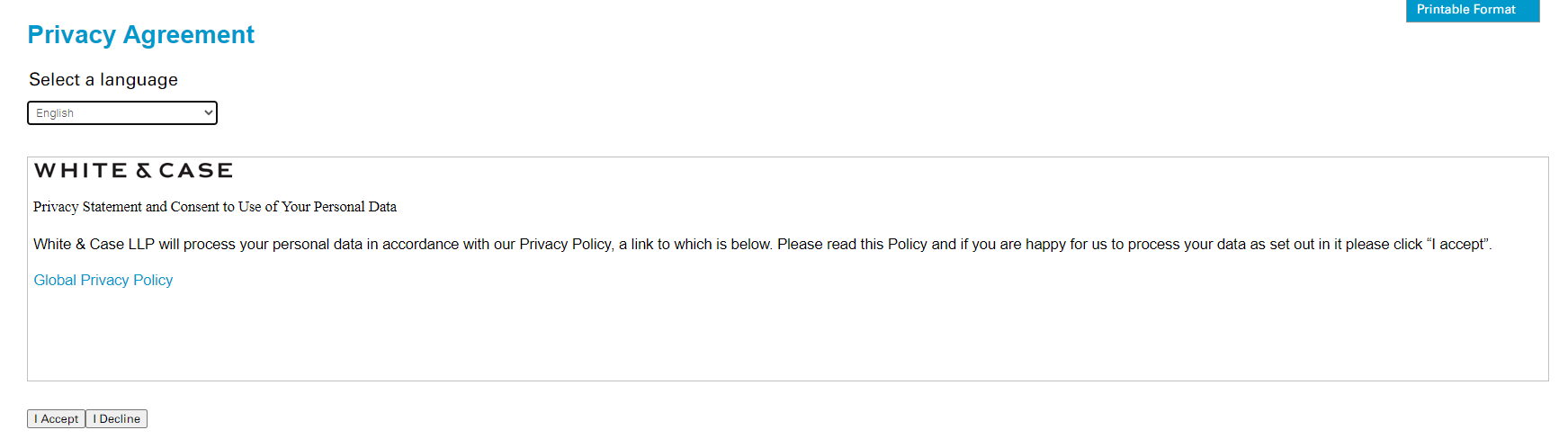 2
Step 3  Login – Username / Password
Login画面が表示されます。
すでにアカウントをお持ちの場合は、User NameとPasswordを入力して、Loginをクリックして、ステップ6にお進みください。

初めてご応募される方は、新規アカウントを登録する必要があるので、New Userをクリックして、ステップ4にお進みください。
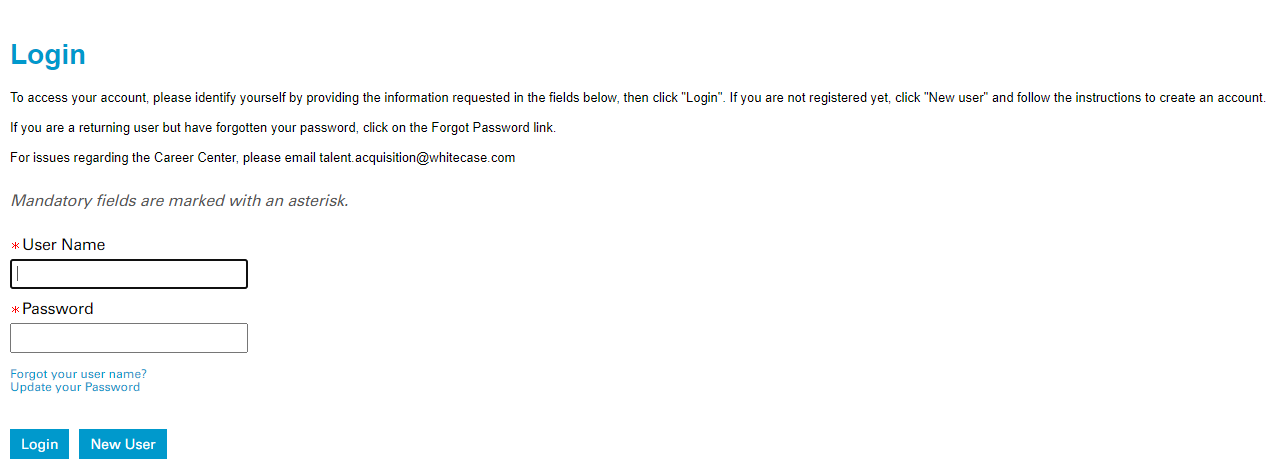 3
Step 4  New User Registration
ユーザーネームとパスワードを指定して、Registerをクリックして登録を完了してください。パスワードは、ユーザーネームとは異なる、英字・数字の両方を含む6桁～32桁の長さである必要があります。
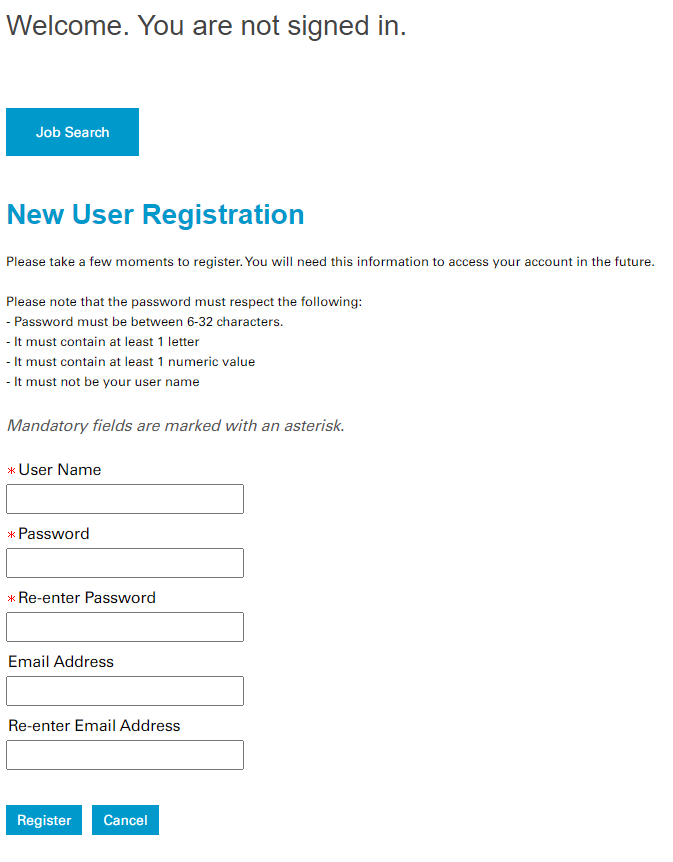 4
Step 5  Registration Confirmation
Registerを完了すると、下記画面が表示されます。
OKをクリックしてください。
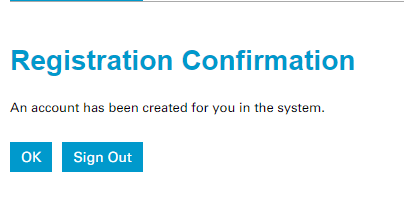 5
Step 6  Resume Upload
Resume Upload の画面が表示されたら、I do not want to upload a resumeを選択し、Save and Continueをクリックし、次のステップに進んでください。
（別途ご記入頂いた日本語のプロフィールシート等は、後のFile Attachmentsのステップでアップロードが可能です）
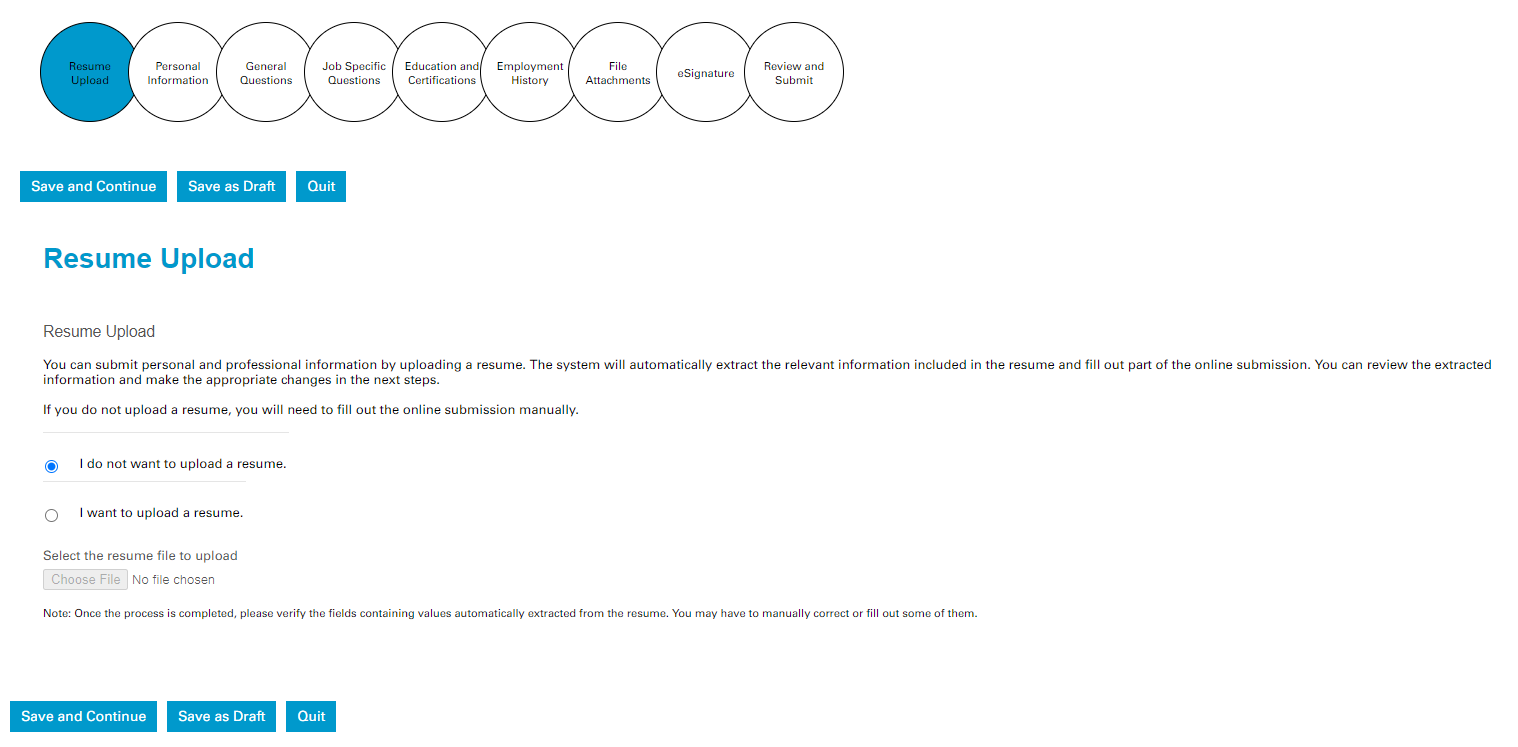 6
Step 7  Personal Information
Personal Information の画面が表示されたら、氏名・住所・電話番号・メールアドレス等を英語でご記入の上、Save and Continueをクリックしてください。
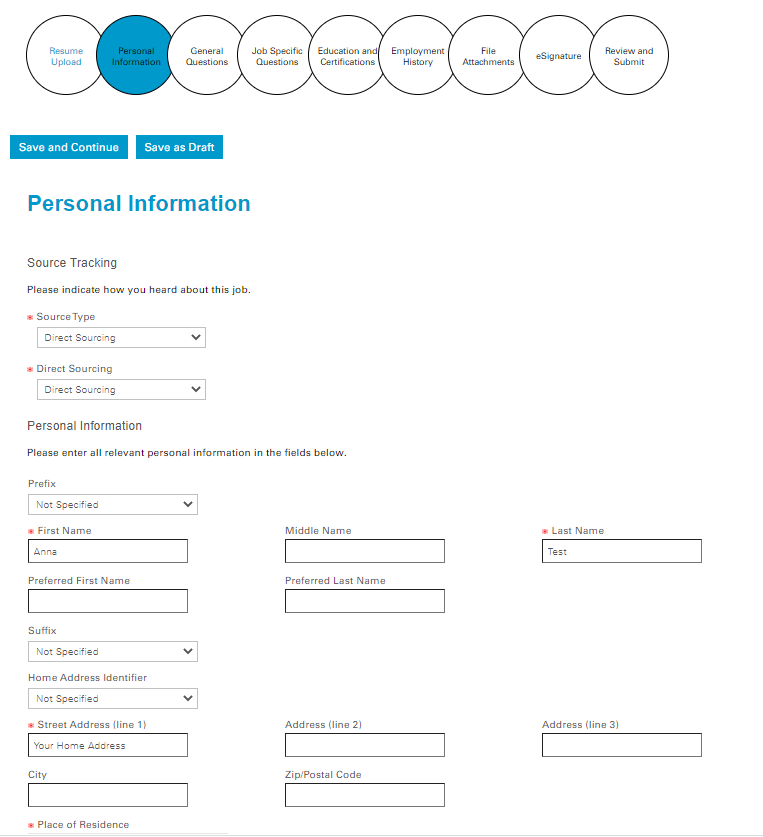 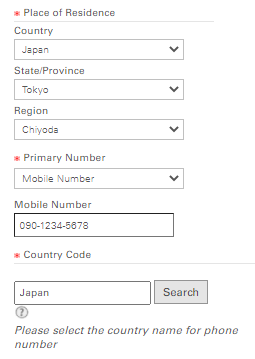 7
Step 8  General Questions
日本国籍の方でしたらYesを選んでSave and Continueをクリックしてください。
外国籍で就労可能な在留資格をお持ちでなければ、Noを選んでください。
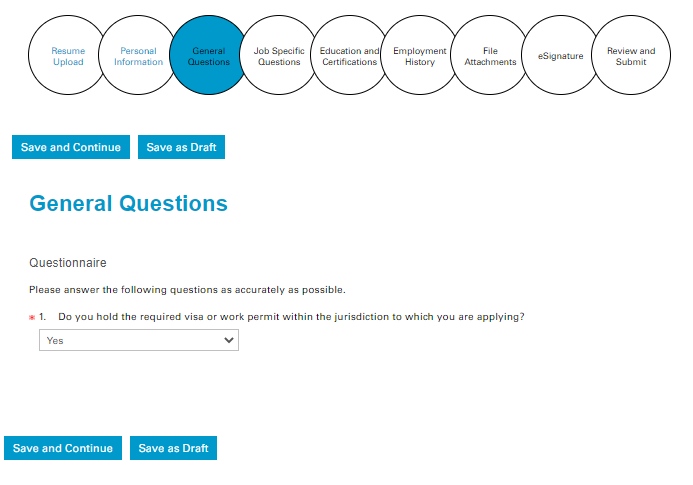 8
Step 9  Job Specific Questions
ご興味のある法分野をご記入の上、Save and Continueをクリックしてください。
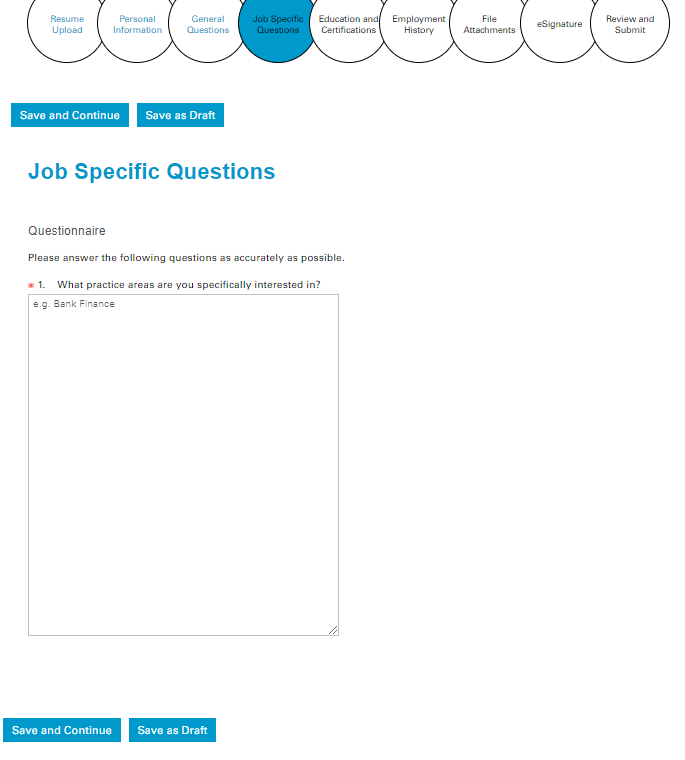 9
Step 10  Education and Certifications
＊が付いている項目は必須項目です。入力欄にキーワード（例えば：Tokyo）を入れると、候補として大学名が表示されます。選択肢になければ、英語名称の入力をお願いいたします。
（成績証明書などは、後のFile Attachmentsのステップでアップロードが可能です）
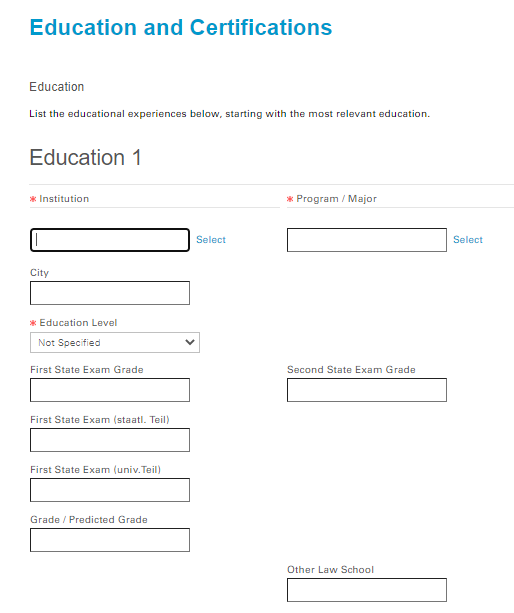 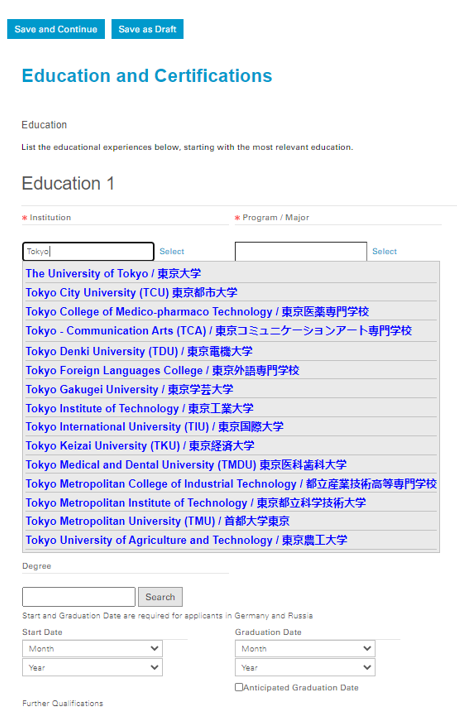 10
Step 11  Employment History
職歴を入力するページになります。職歴がなければ、下にあるRemove Work Experienceをクリックした後、Save and Continue をクリックして次にお進みください。
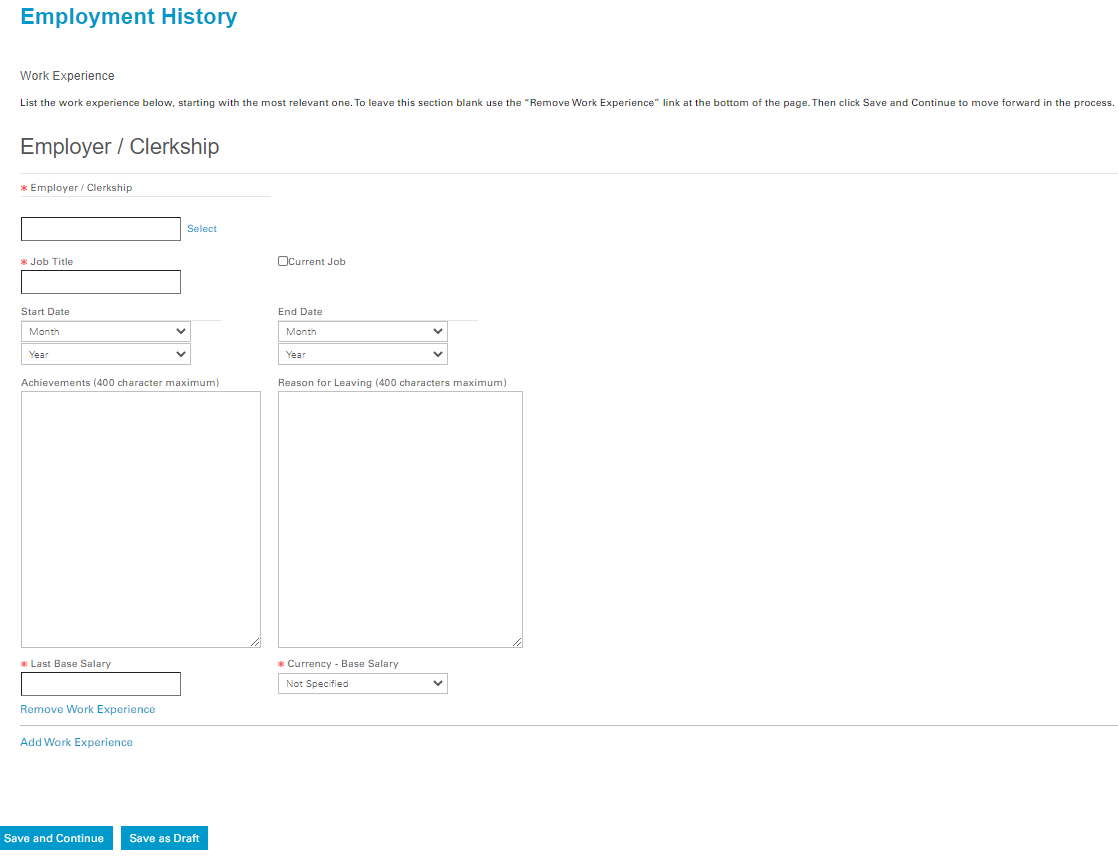 11
Step 12  File Attachments
ご記入頂いた日本語のプロフィールシート及び成績証明書等をアップロードするページとなります。Choose Fileをクリックして必要書類をご添付の上、Save and Continueをクリックしてください。
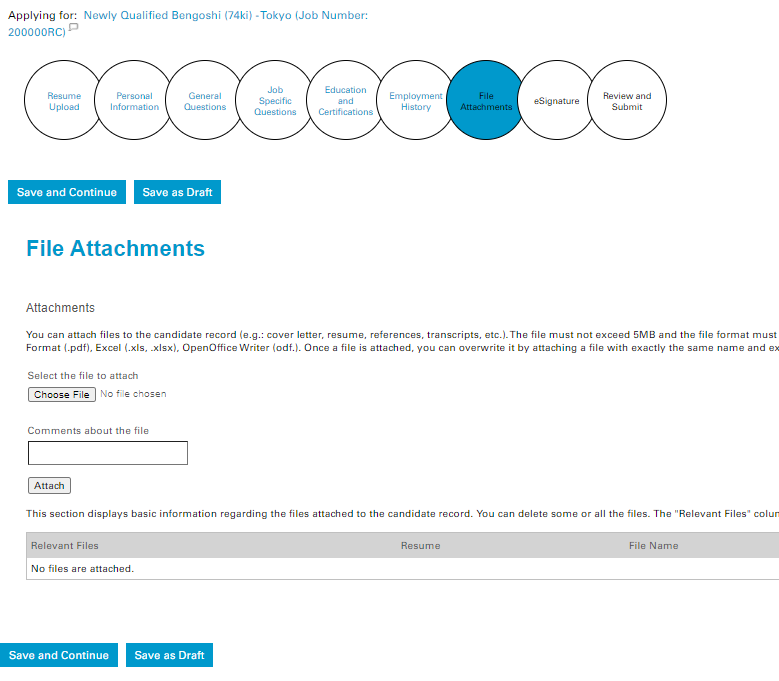 12
Step 13  eSignature
ご入力された情報が正確であることと、個人情報の利用について規約に同意
したことを確認する電子署名のため、氏名を英文フルネームでご入力の上、Save and Continueをクリックしてください。
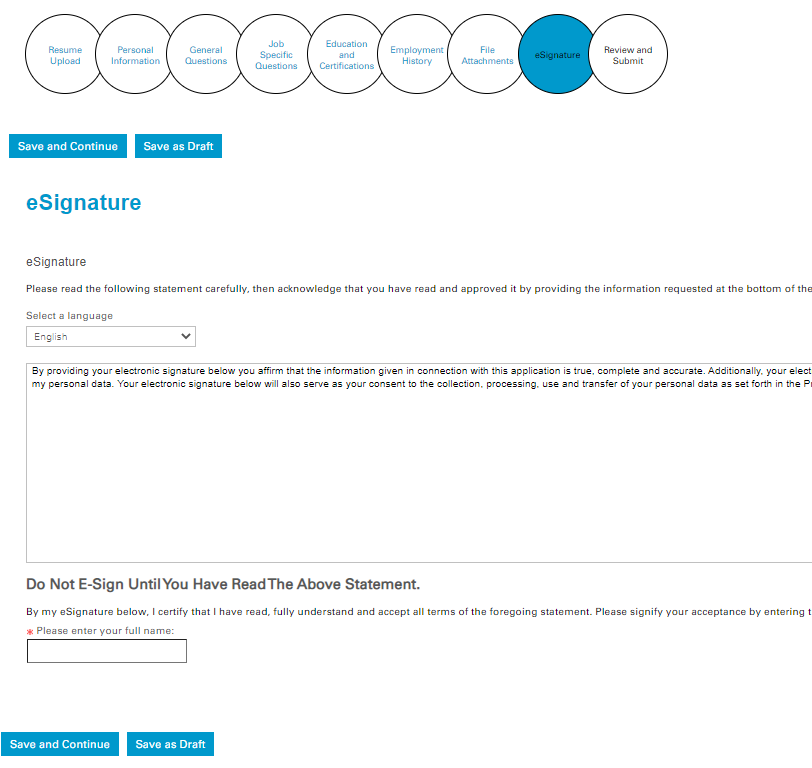 13
Step 14  Review and Submit
ご入力内容を確認した上で、よろしければSubmitをクリックすれば完了です。
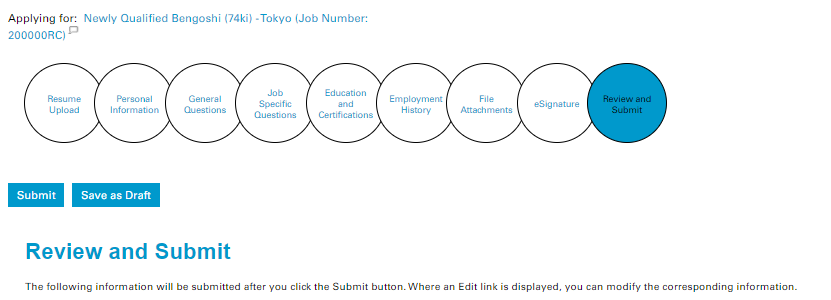 14
オンラインでのご応募ありがとうございます。
ご不明な点等ございましたら、以下にメールでお送りください。

recruitment.tokyo@whitecase.com
Thank you